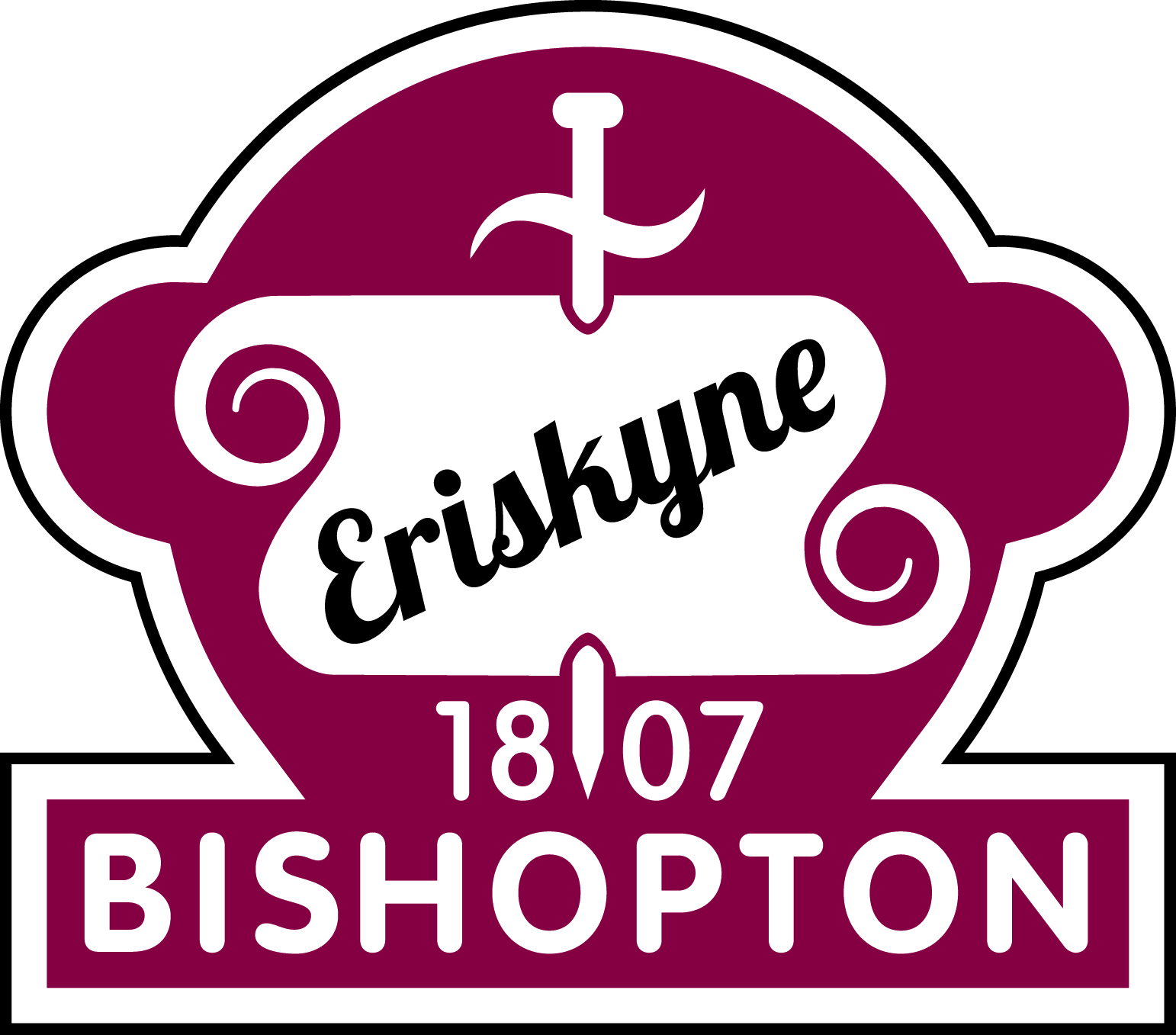 Bishopton Primary
Welcome
Day 1 Plan
Welcome & housekeeping
Vision and values
Guest Speakers 
Question time  
Dining hall sampler menu (10.10 - 10.30am) 
Leave by dining hall doors  - to confirm Collection door Day 2
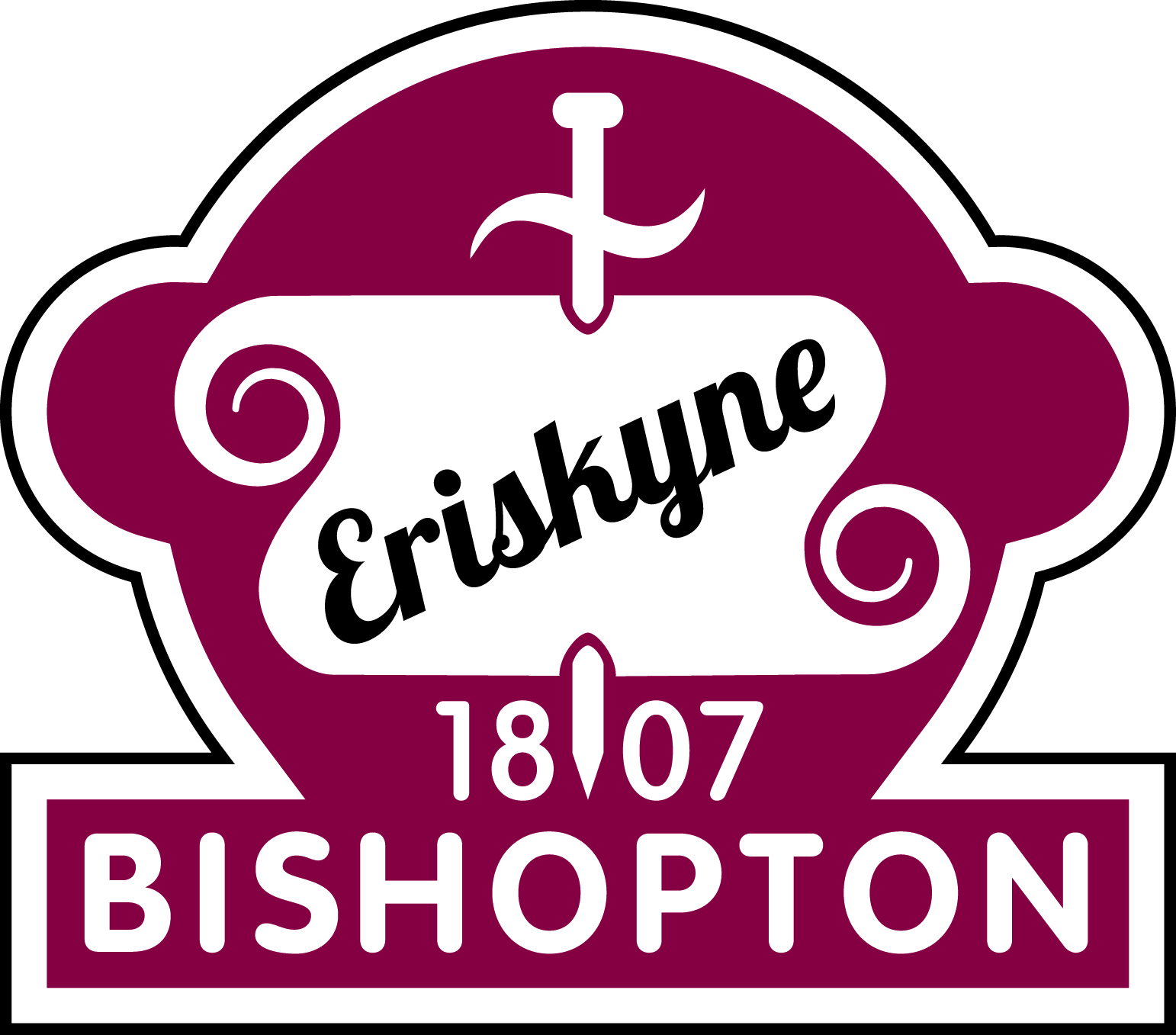 Day 1 Plan (pupils)
Infant department
Groupings with a Primary 1 teachers
Structured play
Picture story – colour
Dining hall sampler menu (10.20 - 10.50am)
Leave by dining hall doors  - to confirm Collection door Day 2
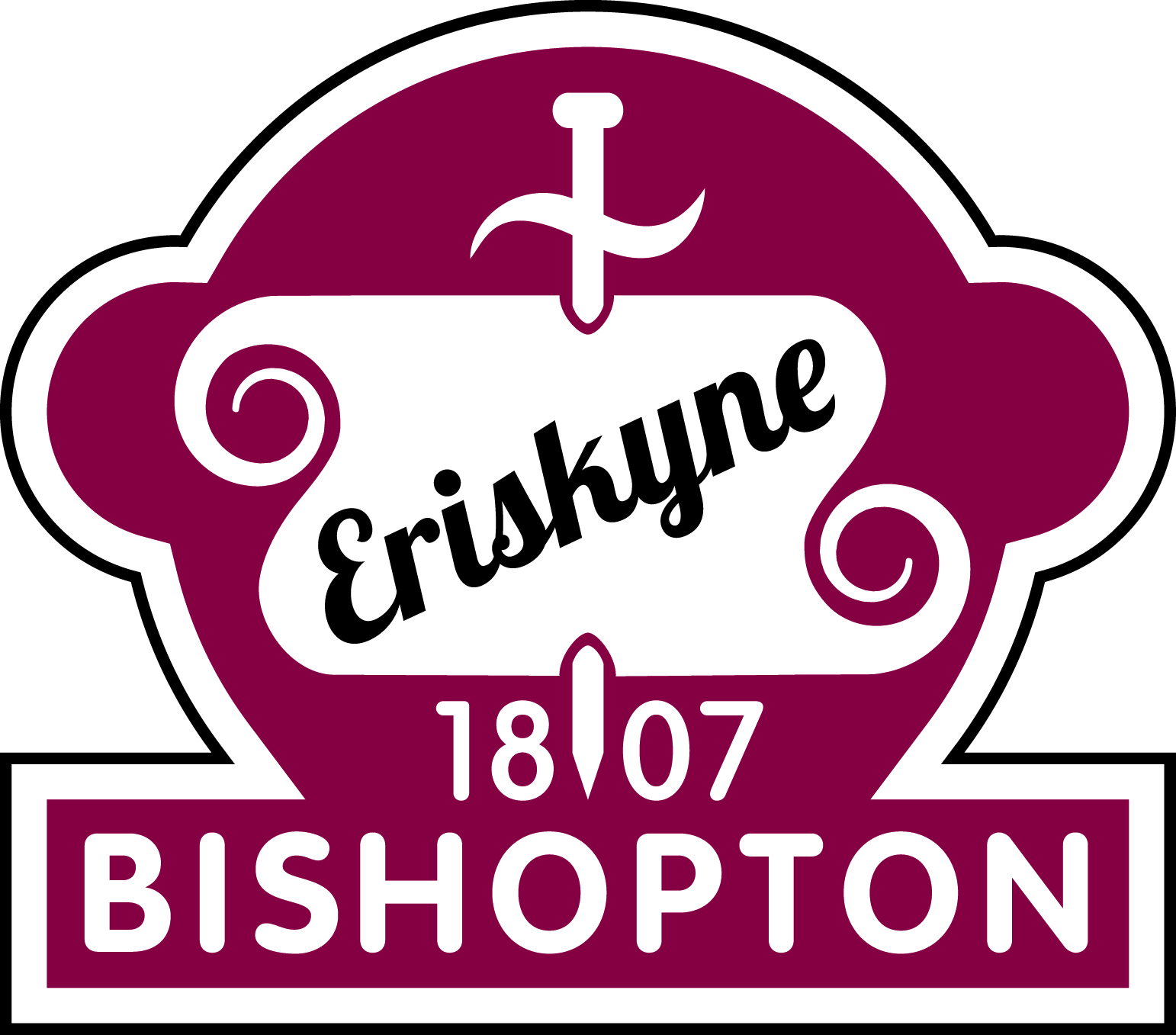 Vision
Building and Promoting Success
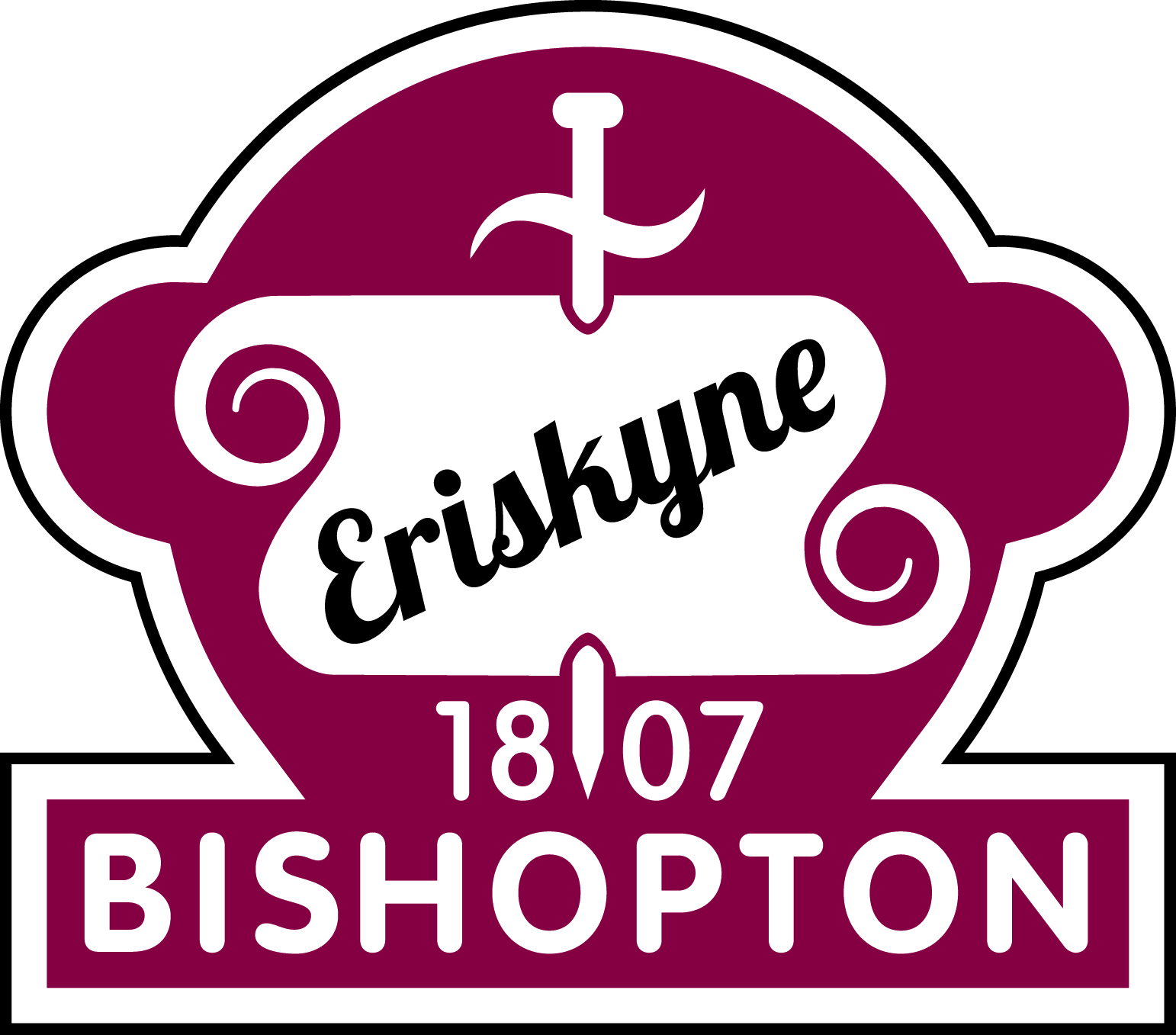 Values-We all share the following values
Fairness – everybody getting what they need in order to be successful
Inclusion – opportunity for all
Honesty – be truthful to yourself and others
Challenge – high expectation for all
Global Citizenship – creating a sustainable future
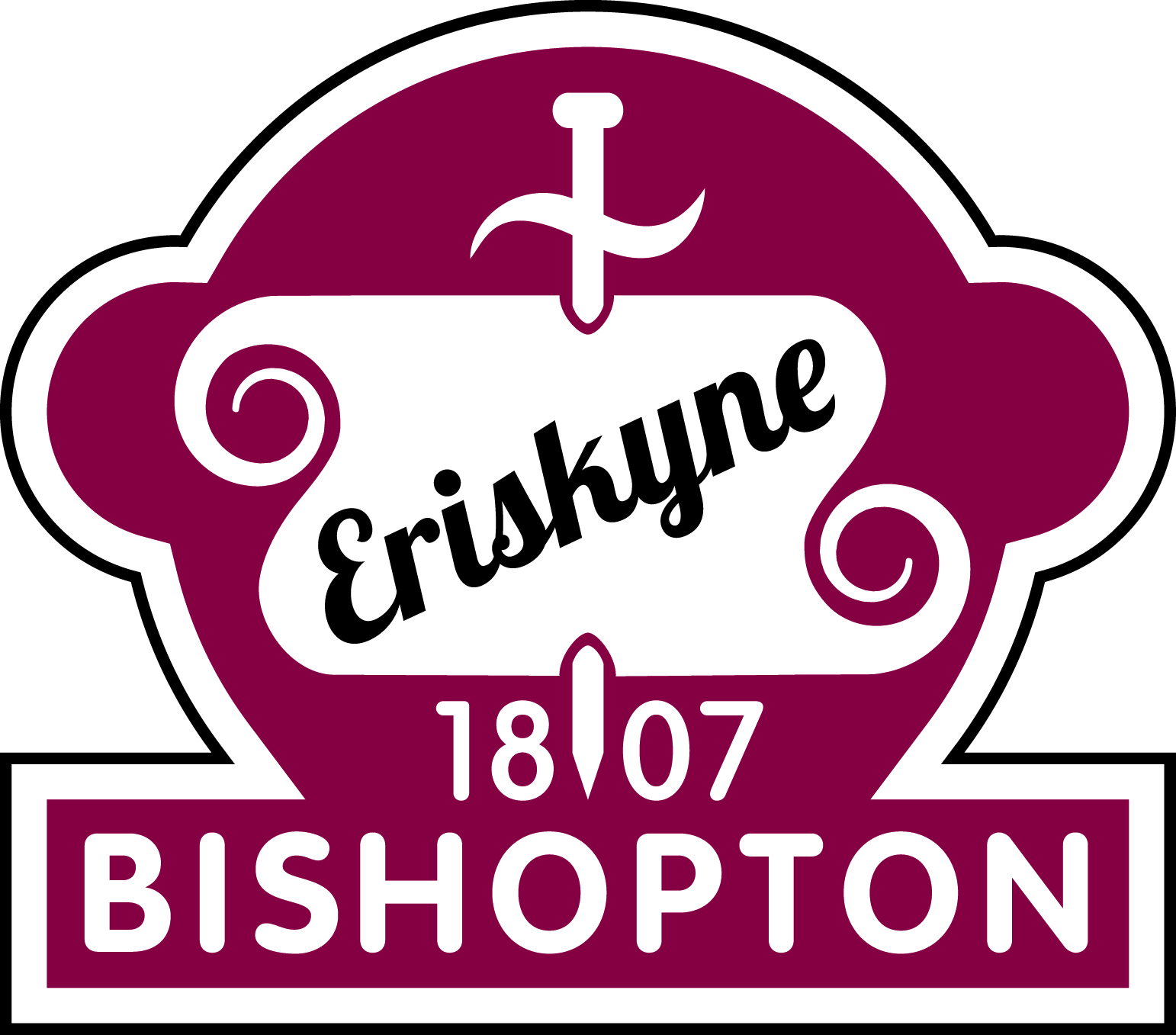 Staff
Head teacher  Mrs McNaught

Depute Head teacher  Mrs Davidson P4-7

Depute Head teacher Mr Collins P1-3

Principal Teachers  Miss McDowall & Mr McAvoy
 
All staff both teaching and non teaching work to achieve this vision  and adhere to these values
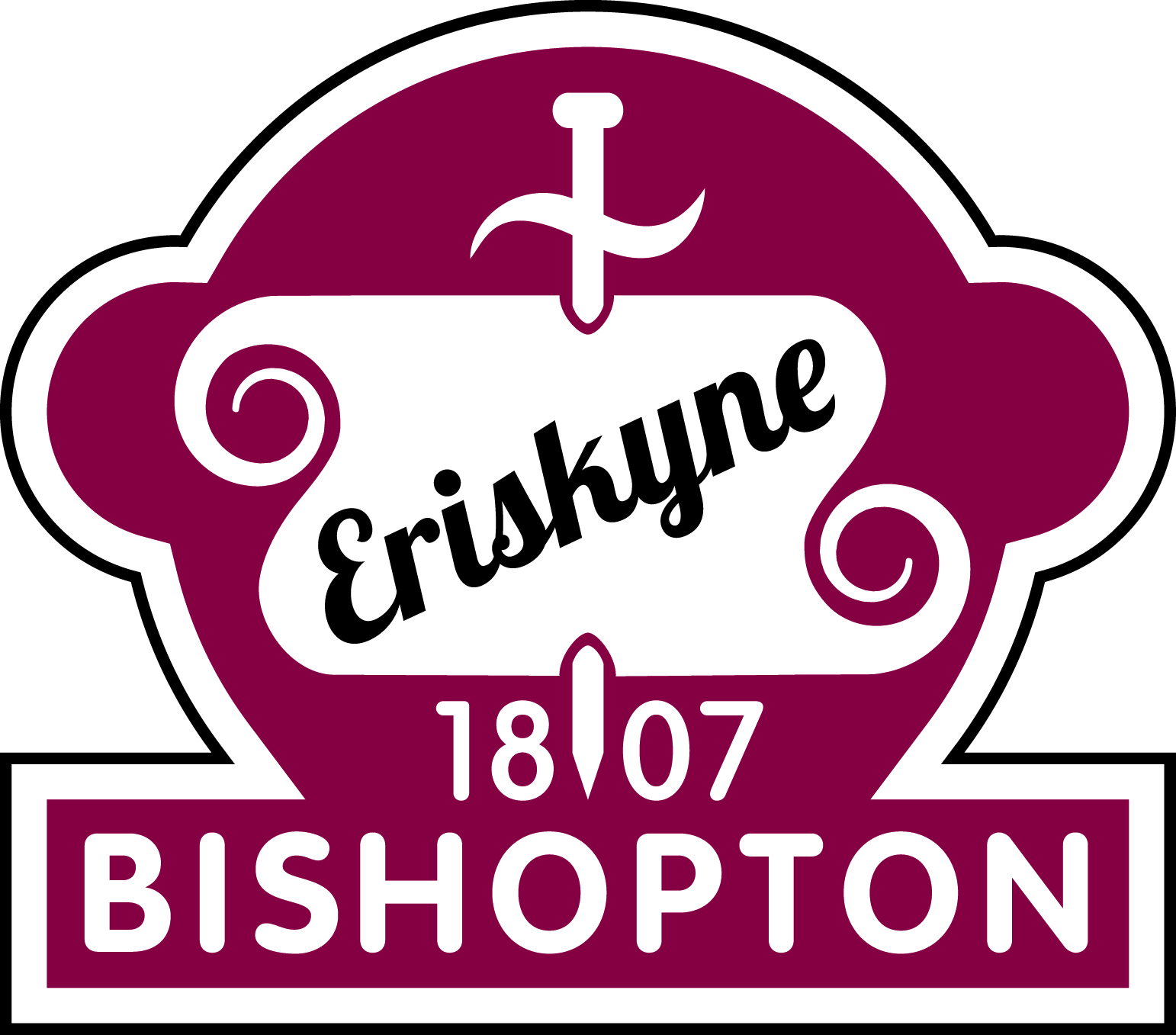 Joining our Bishopton School Community
People who help us...
Bishopton Library Margaret Winters Home Link  Mr P Harrison
Catering Manager
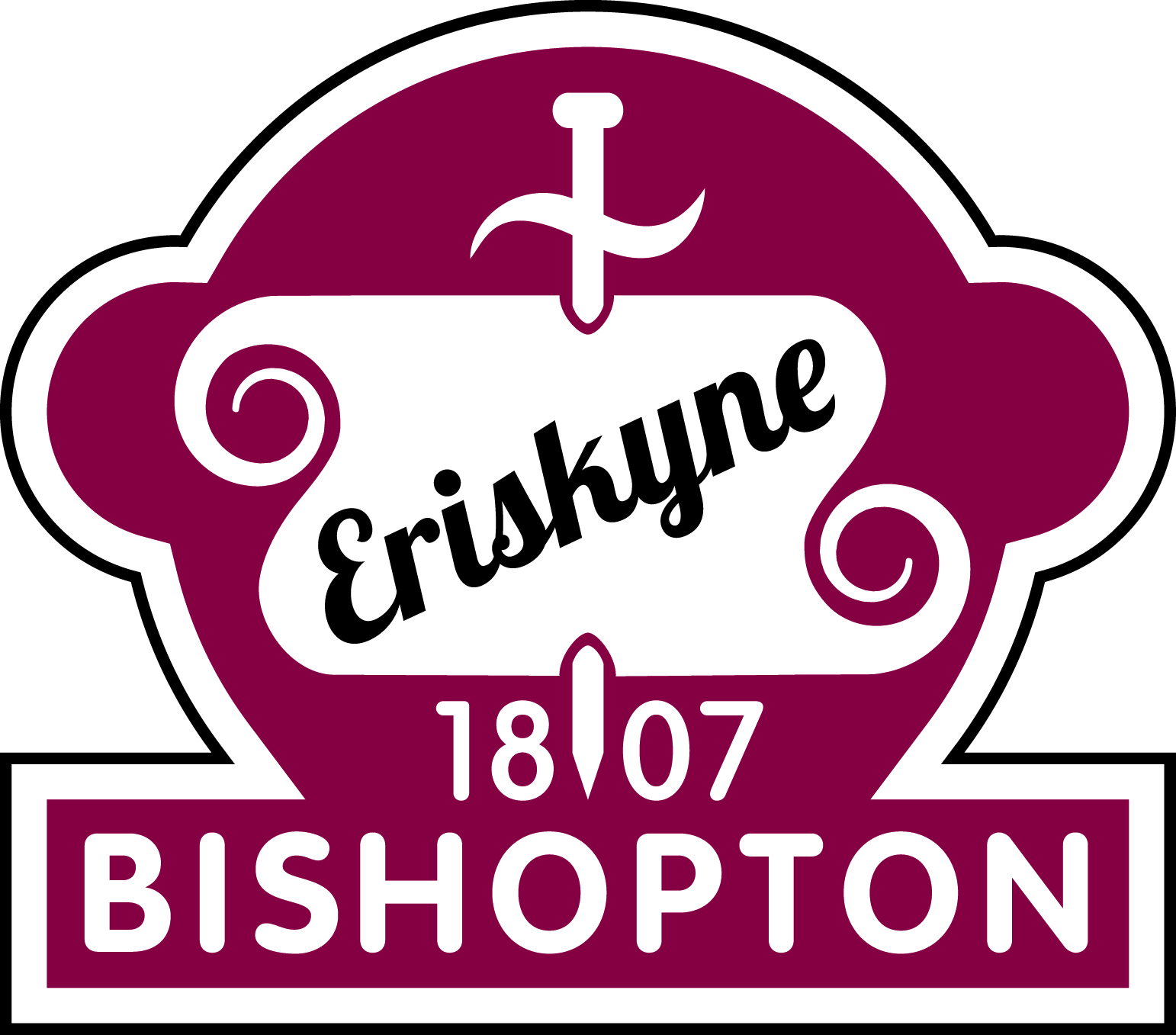 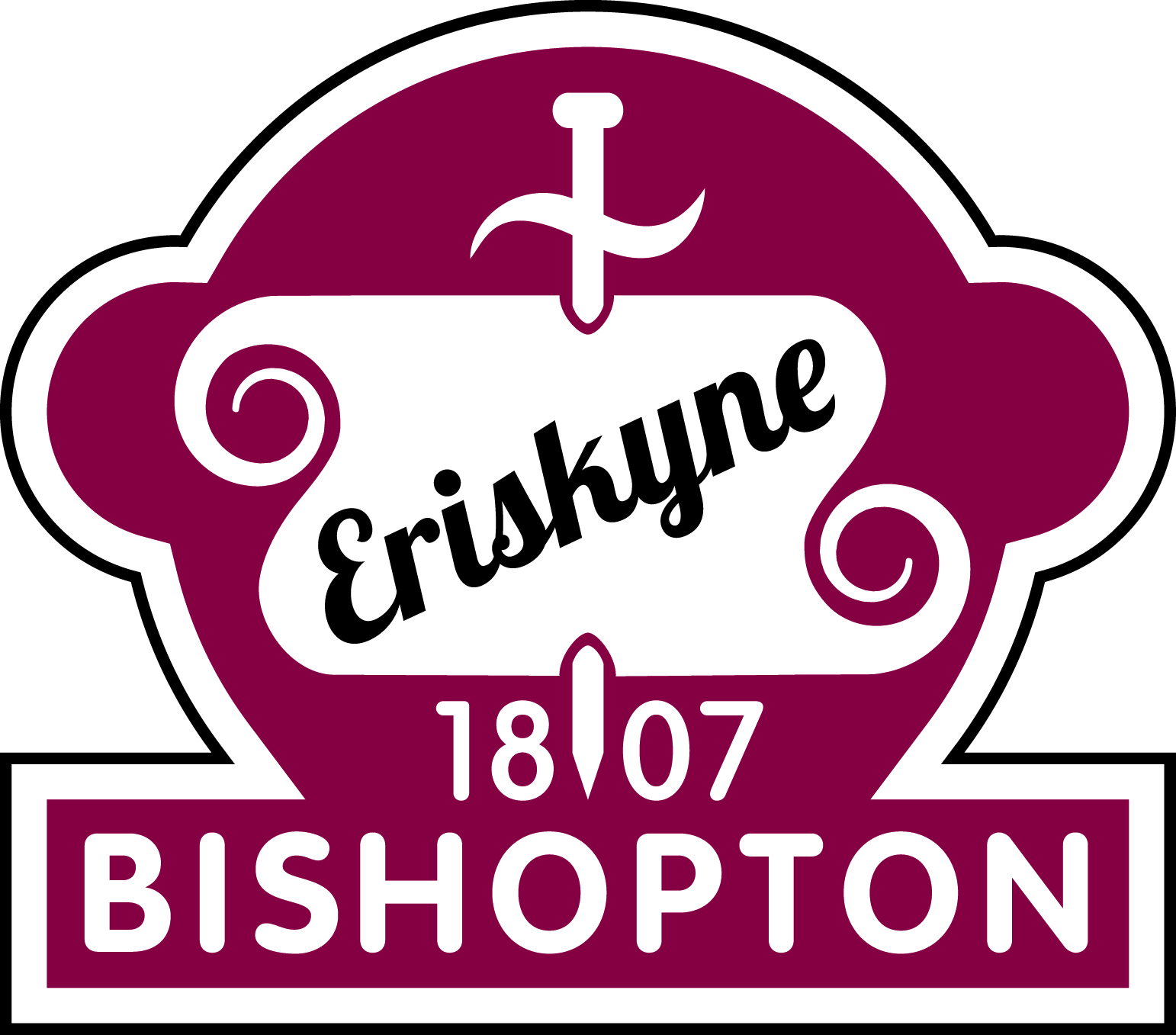 The Learning Journey
Broad General Education provides your child with a wide range of knowledge, skills and exciting experiences that they can draw on as their lives, careers and job opportunities continue to change.
Curricular Areas in the broad general education are planned around a nationally agreed programme of experiences and outcomes (often called Es and Os). These describe the knowledge, skills, attributes and capabilities that young people are expected to develop.
Learning in the broad general education may often span a number of curriculum areas (for example a literacy project planned around science and technology might include outdoor learning experiences, research and the use of ICT). There is likely to be themed and project learning, as well as wider opportunities to show how skills and knowledge can be used in challenging, different and interesting ways. The term often used for this is interdisciplinary learning.
Supporting your child
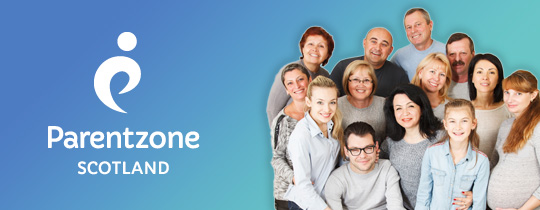 Communication
School website					Blog, Twitter, Facebook and paper!
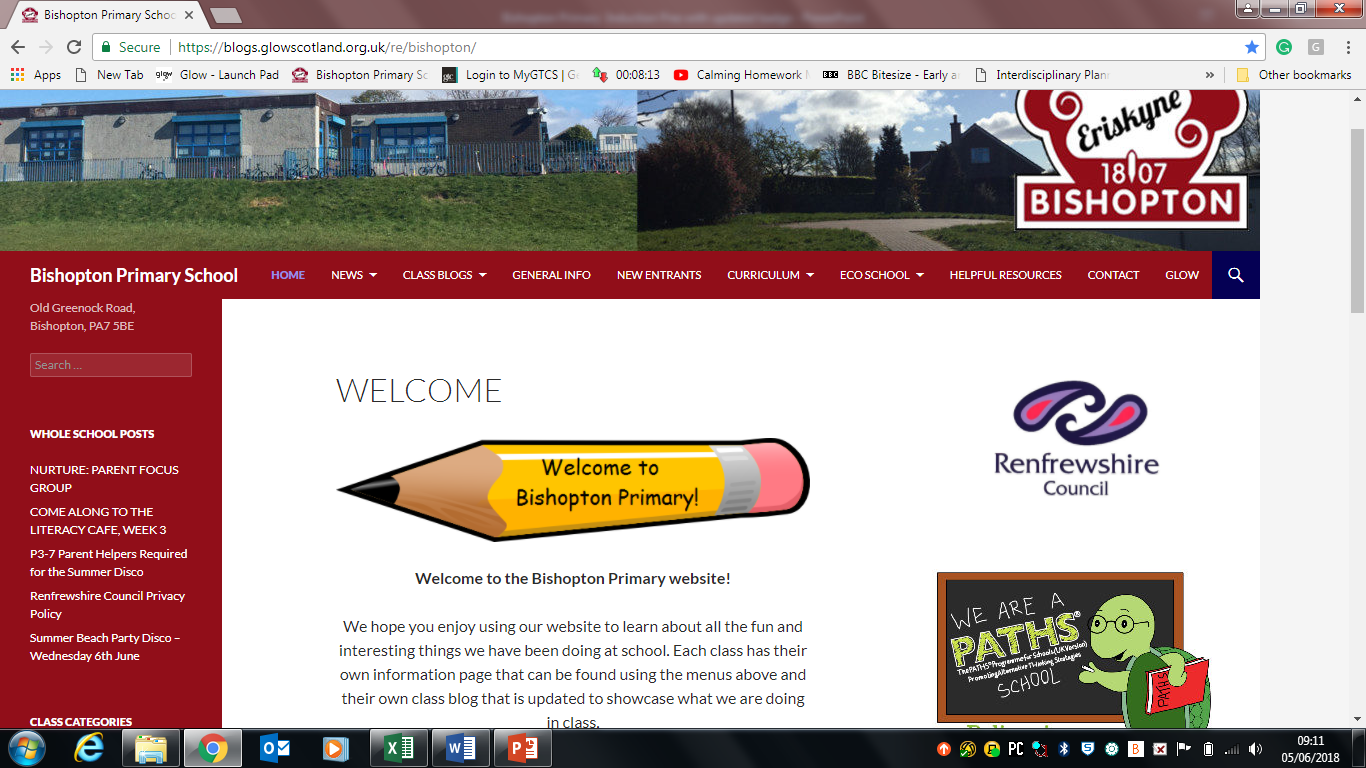 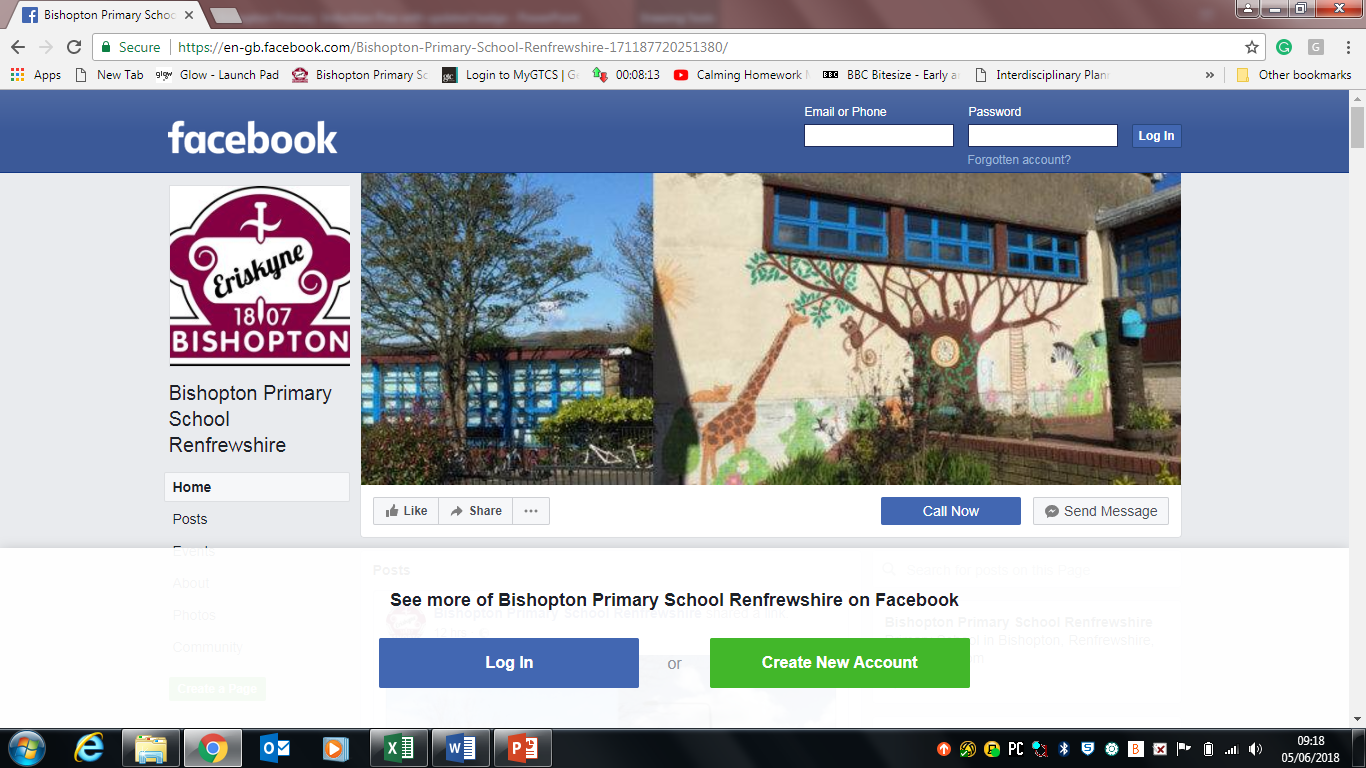 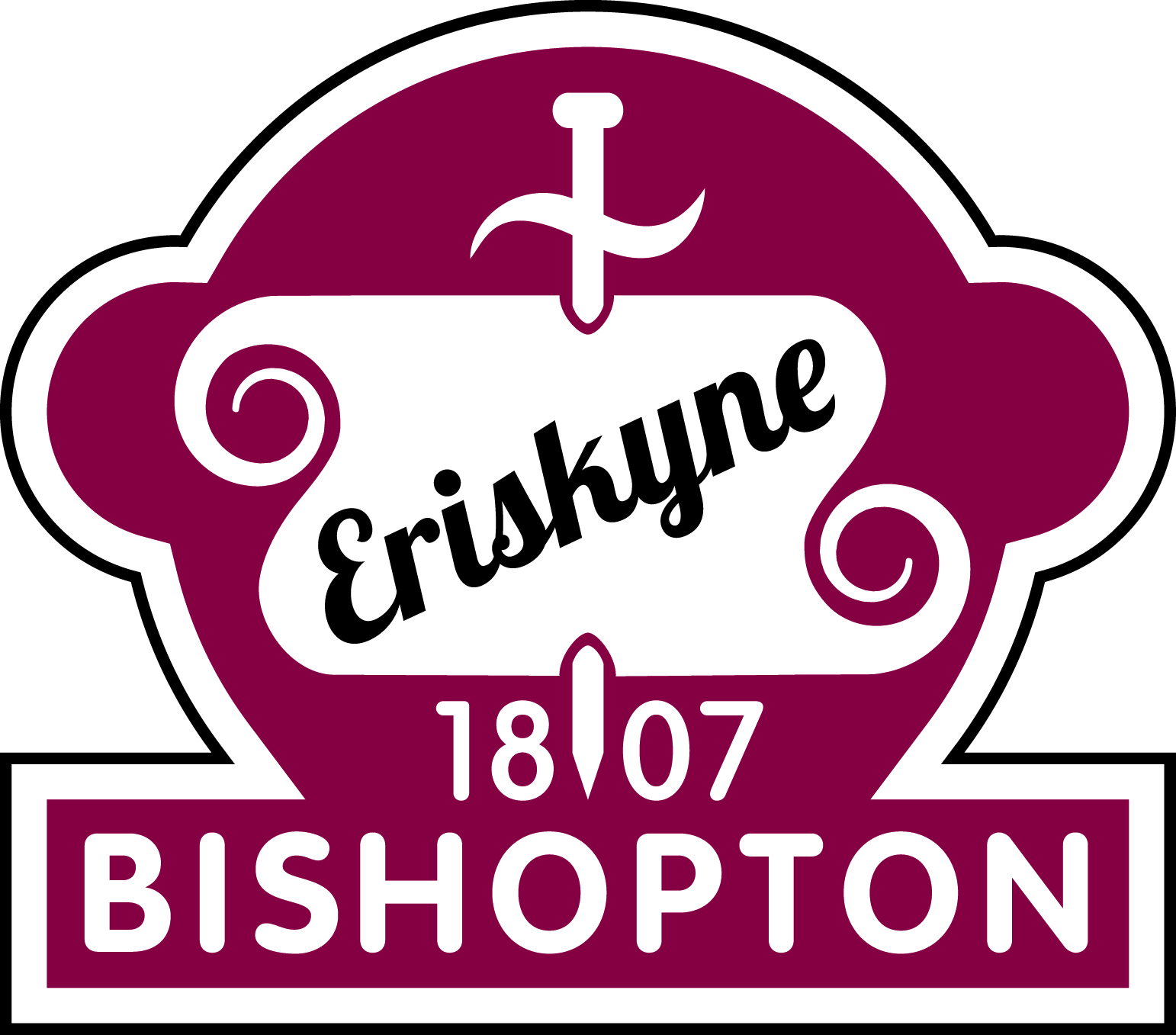 Useful Information
Class structure and organisation for 2018    6 Primary 1 classes 3x 17, 3x18 
Early years classroom assistant 
Uniform please label your childs uniform including book bags (discreetly)!
Gym shoes worn from Day 1 – label & wear
Clothing Suitable for Outdoor Learning - labeled
Water bottles – Labeled
School starts at 9.00 am (prompt) – 15th August 2017
Playtime 10.30-10.45am, Lunchtime 12.15-1.15pm (children can go home)
School Finishes at 3.15pm(your child will leave via their Base door in the infant playground)
Please ensure your child and their teacher knows who is collecting them each day and/or aftercare provision. In addition, what their lunch options are. Pupils going home for lunch can be collected from their class teacher at the side gate
(Ashy Path).
Support
Free school meals and clothing grants
http://www.renfrewshire.gov.uk/article/3338/Free-school-meals-and-clothing-grants
Home to school transport
http://www.renfrewshire.gov.uk/article/3486/Home-to-school-transport
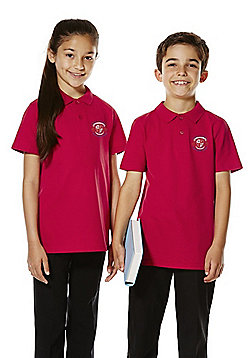 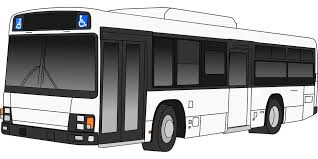 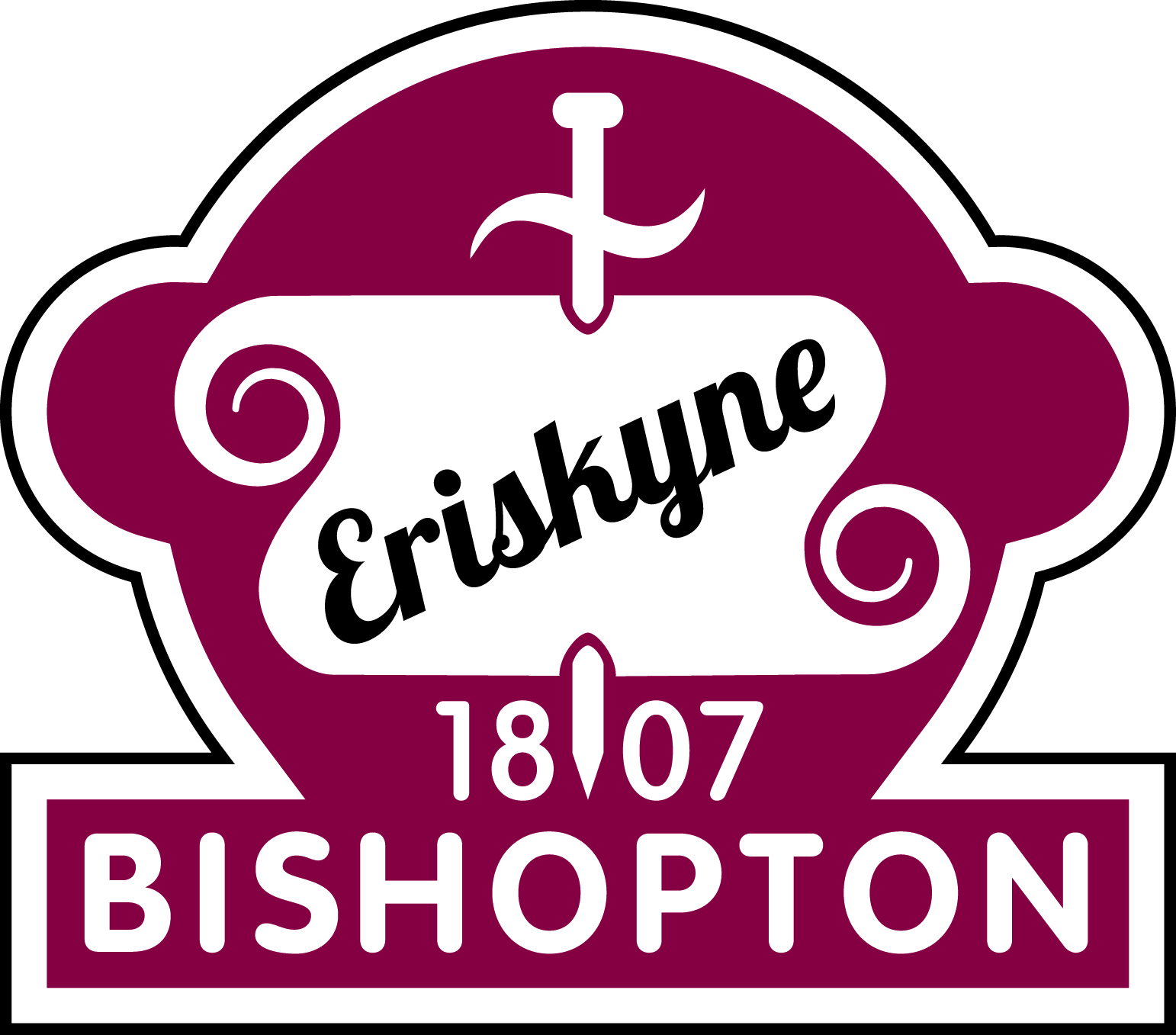 Holiday Homework
Children and young people have a right to play. The UN Convention on the Rights of the Child states (in Article 31) that every child should have:
... the right to rest and leisure, to engage in play and recreational activities appropriate to the age of the child and to participate freely in cultural life and the arts.
United Nations Convention on the Rights of the Child

There is lots of information available about the health and wellbeing benefits of play. Active play helps to build strong bones and muscles. Children and young people explore their feelings through play, and this can help them build resilience and cope with stress.

Play is how young children make sense of the world. There is also evidence to show that play in early childhood can influence the way your child's brain develops, helping to co-ordinate their mental and physical capabilities. Through play, children and young people of all ages develop problem-solving skills, imagination and creativity, language and observation skills, and memory and concentration. Children and young people use play to test their theories about the world and their place in it.
"Play creates a brain that has increased flexibility and improved potential for learning later in life."
Lester & Russell, 2008
All primary 1 to primary 3 school children are now entitled to a free school meal
http://www.renfrewshire.gov.uk/schoolmealinfo
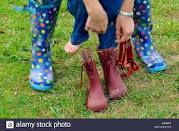 Independence day!
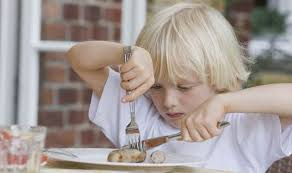 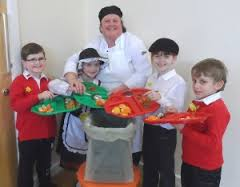 Have fun support your child over the holidays in learning to:-
Recognise their own name  labels
Putting on their own coat, shoes wellies
Tidying up belongings
Brushing teeth
Going to toilet, using a urinal/washing hands thoroughly
Scrapping plates/recycling food waste
Using a knife and fork correctly.
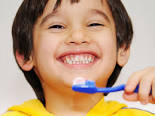 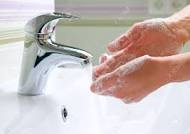 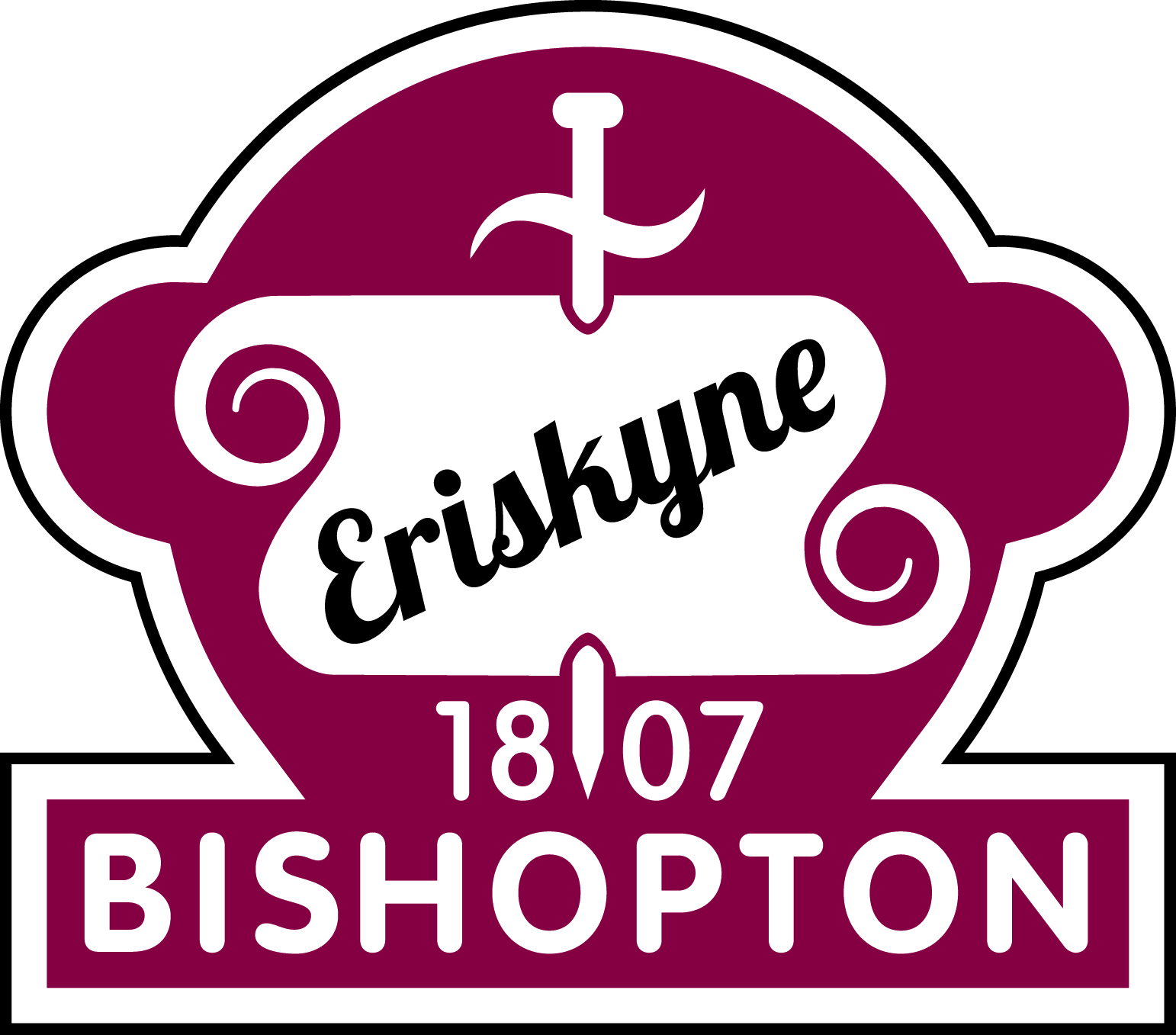 Looking for ideas...
Play, Talk Read
Read, Write Count
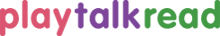 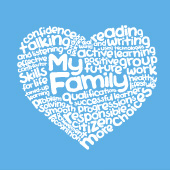 Be at the HEART OF YOUR child's LEARNING
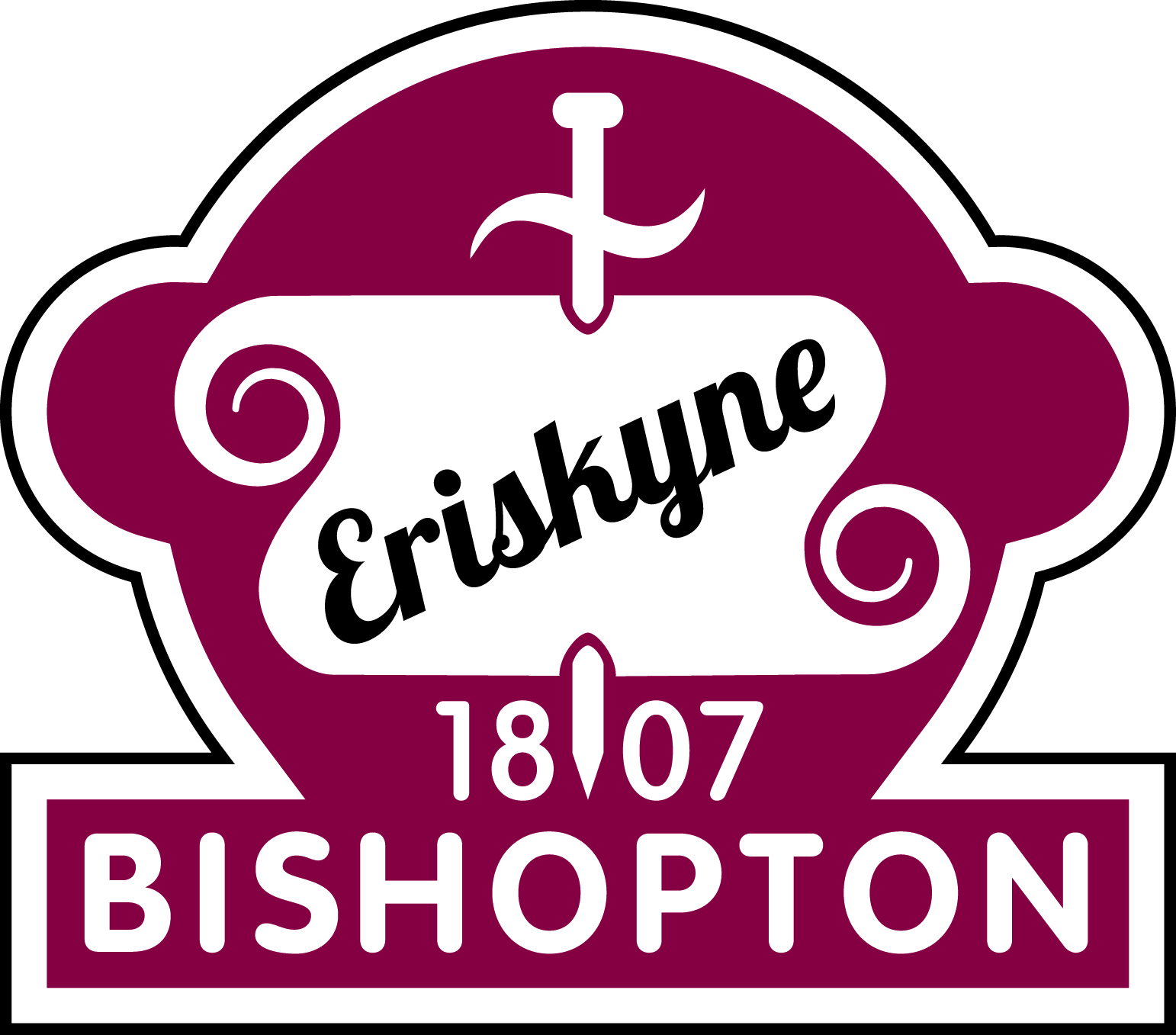 Please avoid the  crush on the first day – it can be unsettling for your children.
My first day at school!
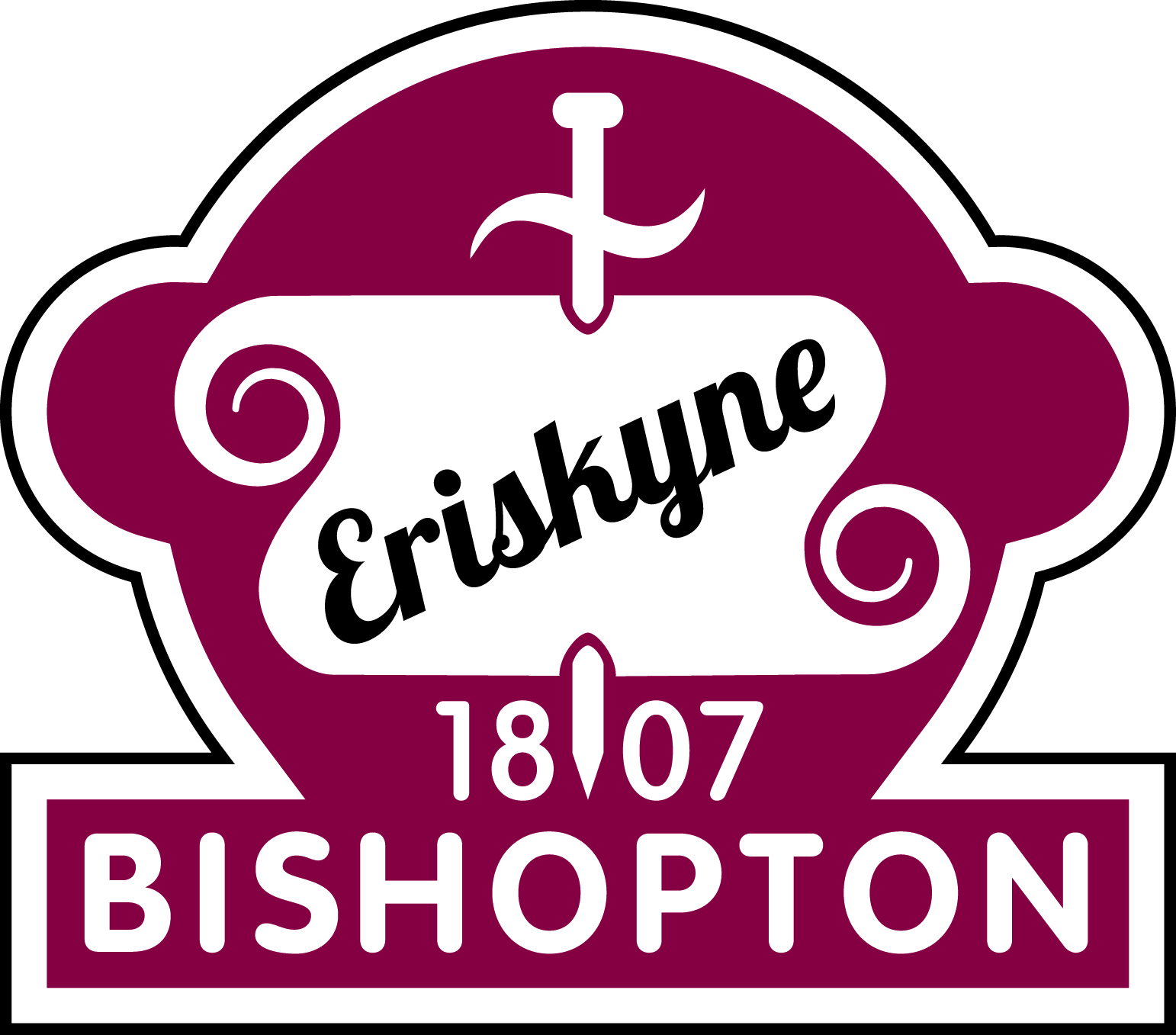 Questions?
If you would prefer you can write them on a 'sticky note' or catch myself or my colleagues after the taster lunch.

August 2018
Primary 1 Parent Information Evening